Acerca del ELECTROCARDIOGRAMA
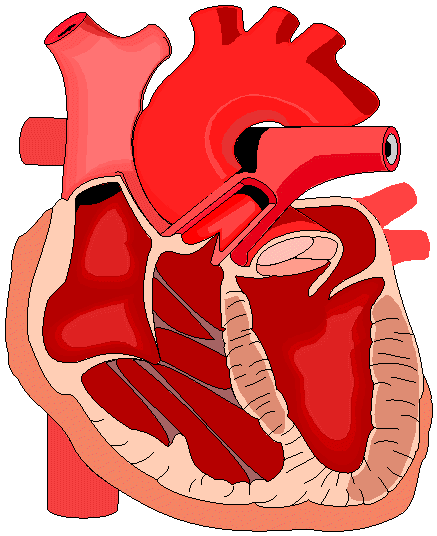 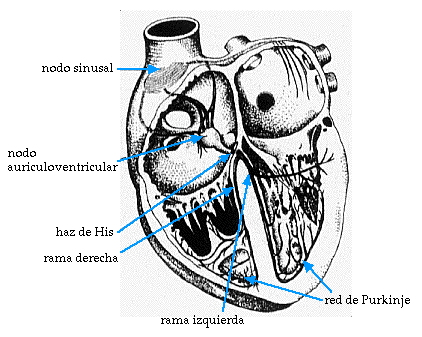 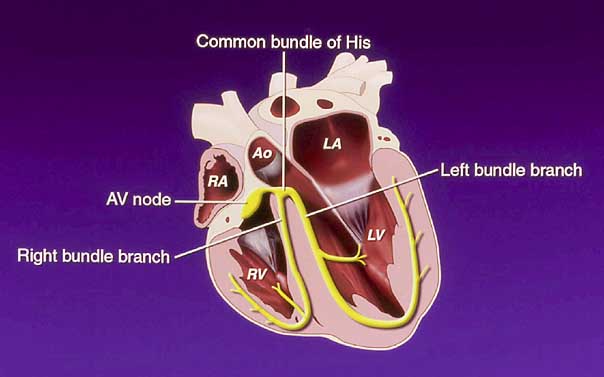 _
+
_
+
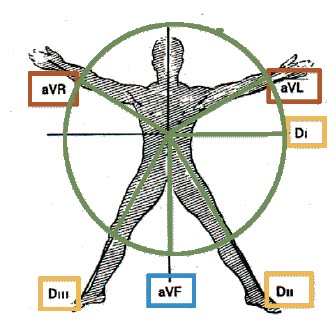 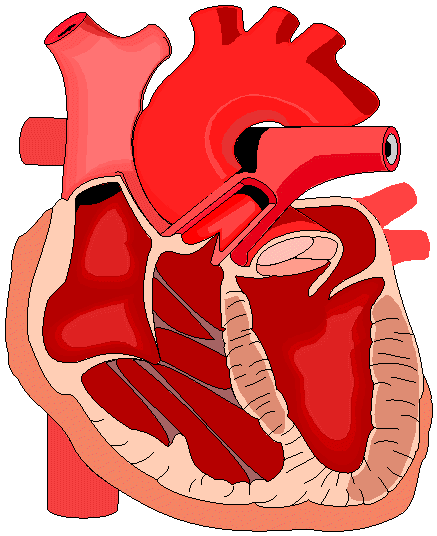 DERIVACIONES BIPOLARES
Triángulo de Einthoven (1895)
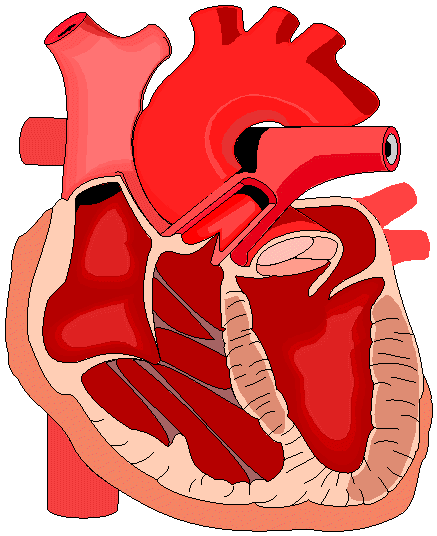 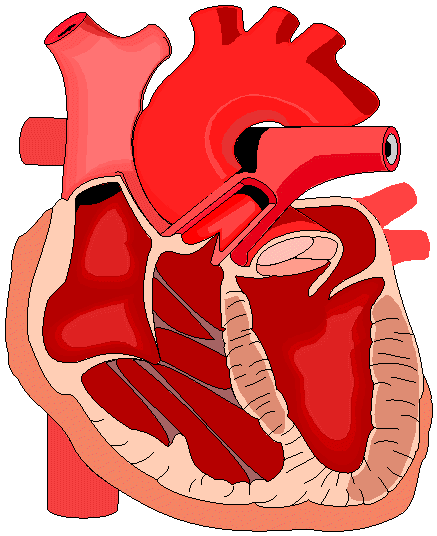 electrodo explorador
electrodo indiferente
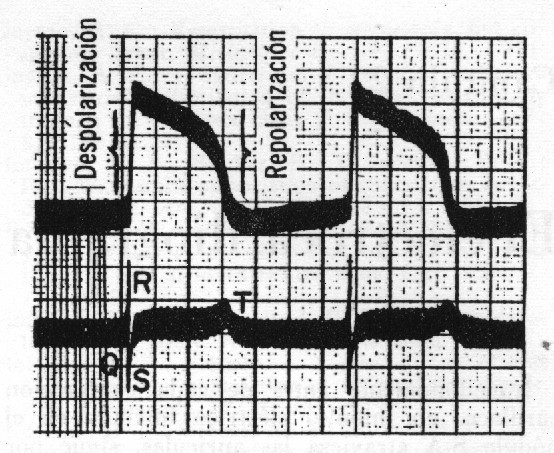 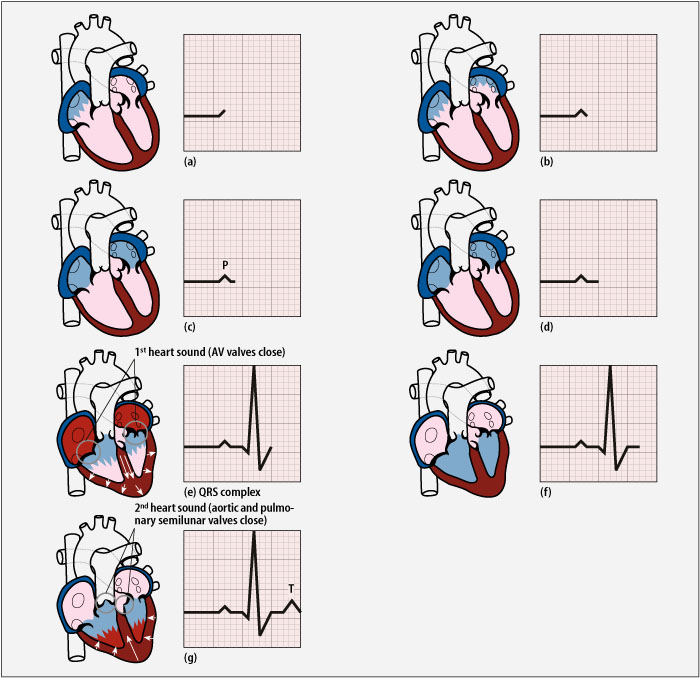 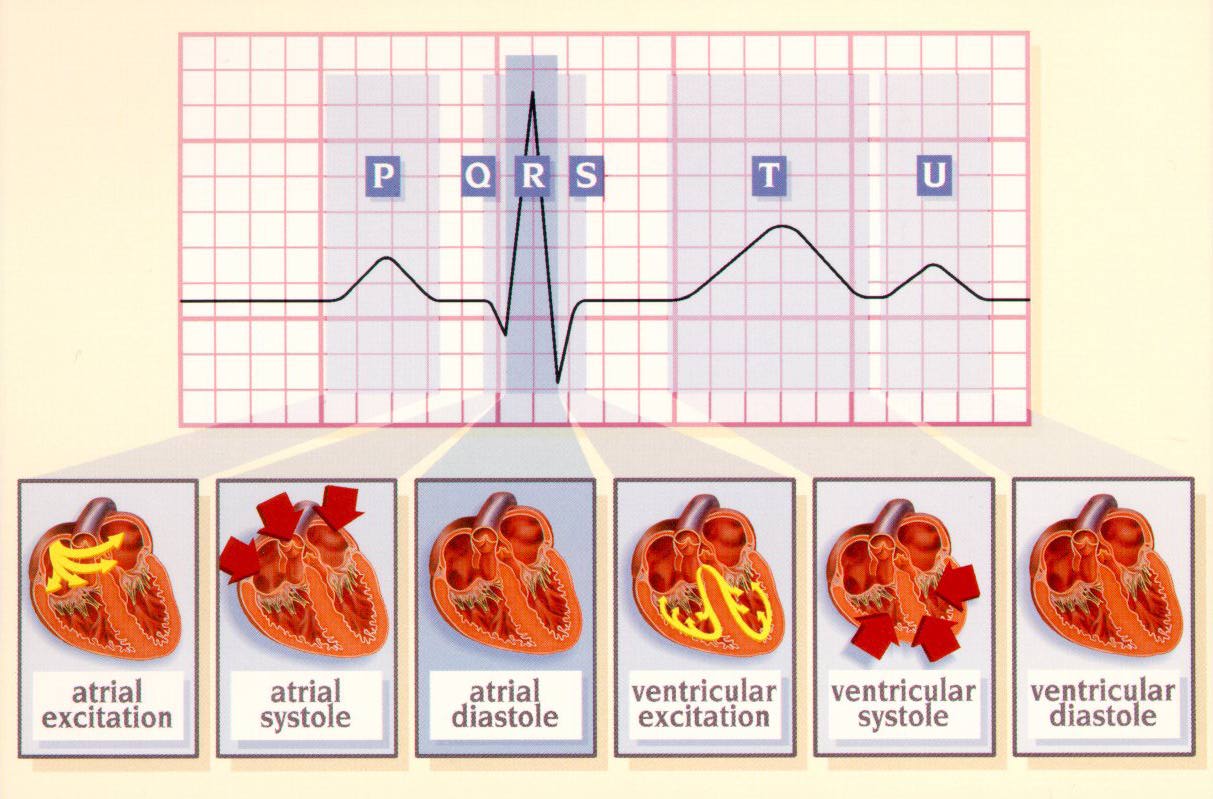 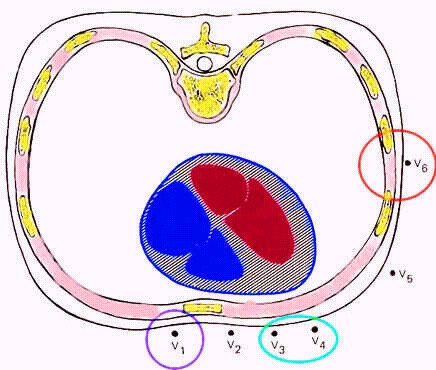 DERIVACIONES PRECORDIALES
Definidas por AHA y BCS (1938)
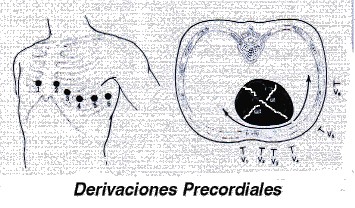 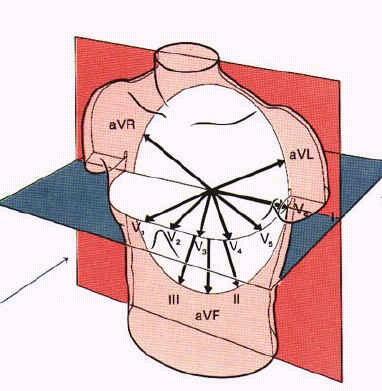 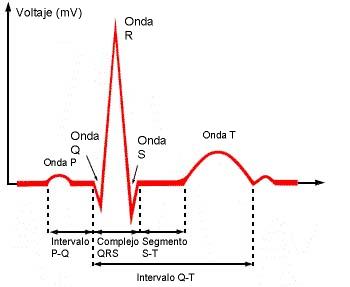 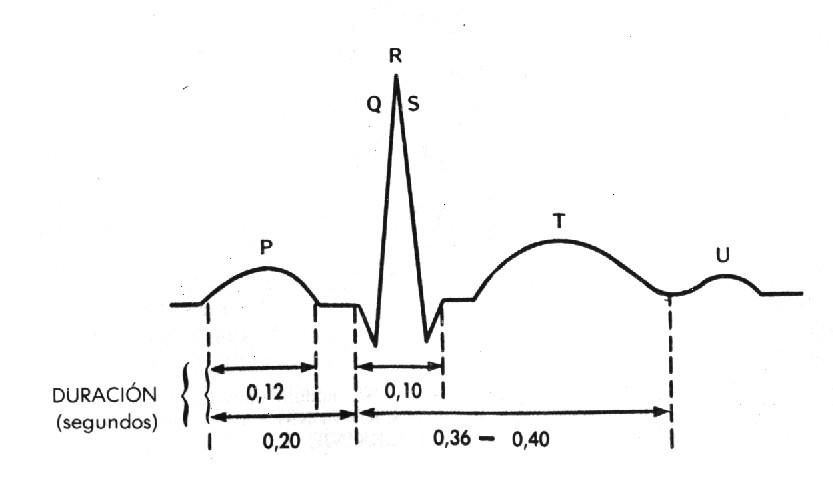 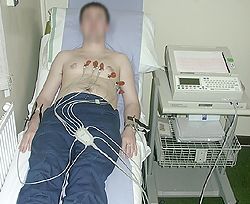 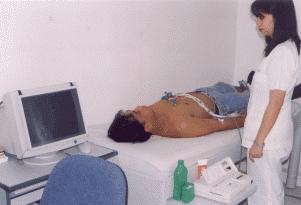 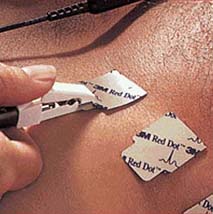 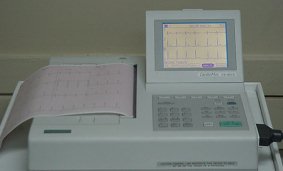 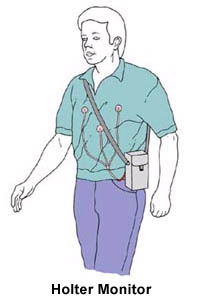 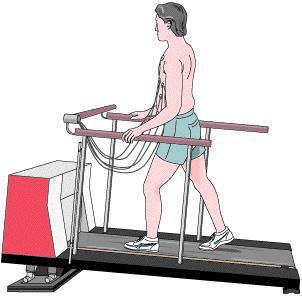 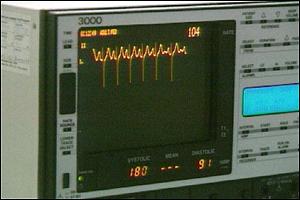 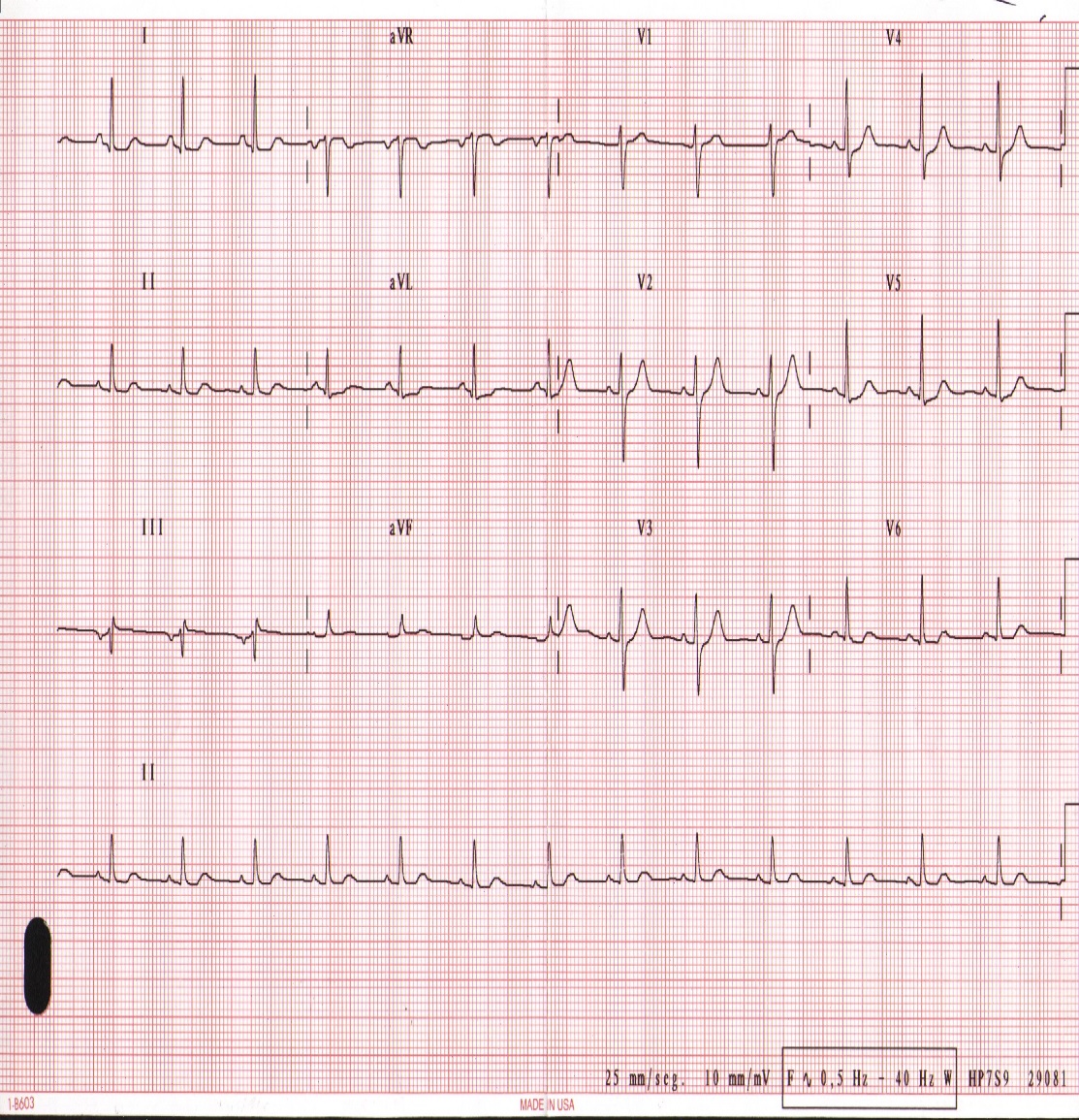 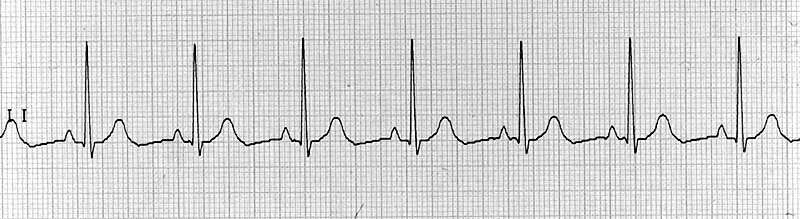 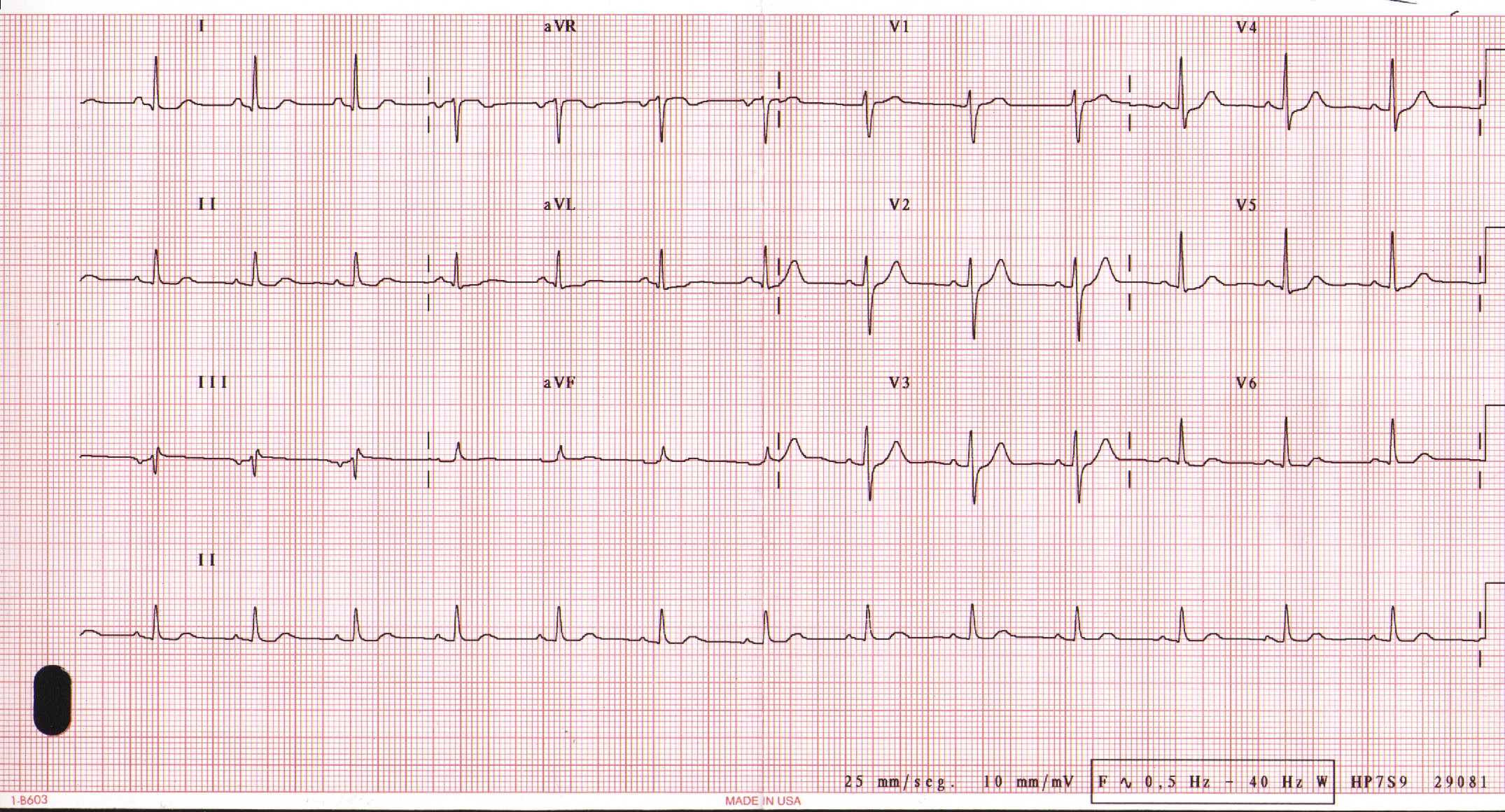 Sistole Auricular
Presión Aórtica
Pº Ventric Izq
Pº Auricular Izq
Flujo Aórtico
Volumen Ventr
Ruidos Cardíacos
Pulso Venoso
Onda P
ECG
Contracción Isovolumétrica
Apertura Válvula Aórtica
Presión Aórtica
Pº Ventric Izq
Cierre Válvula Mitral
Pº Auricular Izq
Flujo Aórtico
I Ruido
Volumen Ventr
Ruidos Cardíacos
Pulso Venoso
Complejo QRS
ECG
Fase Expulsión Rápida
Presión Aórtica
Pº Ventric Izq
Pº Auricular Izq
Flujo Aórtico
Ruidos Anormales
Volumen Ventr
Ruidos Cardíacos
Pulso Venoso
Activación Ventricular
ECG
Fase Expulsión Lenta
Presión Aórtica
Pº Ventric Izq
Pº Auricular Izq
Flujo Aórtico
Ruidos Anormales
Volumen Ventr
Ruidos Cardíacos
Repolarización Ventricular
Pulso Venoso
Activación Ventricular
ECG
Relajación Isovolumétrica
Cierre Válvula Aórtica
Presión Aórtica
Apertura Válvula Mitral
Pº Ventric Izq
Pº Auricular Izq
Flujo Aórtico
II Ruido
Volumen Ventr
Ruidos Cardíacos
Pulso Venoso
Inicio Diástole Ventr
ECG
Llenado Ventricular Rápido
Presión Aórtica
Pº Ventric Izq
Pº Auricular Izq
Flujo Aórtico
III Ruido
Volumen Ventr
Ruidos Cardíacos
Pulso Venoso
Sístole Auricular
ECG
Llenado Ventricular Lento
Presión Aórtica
Pº Ventric Izq
Pº Auricular Izq
Flujo Aórtico
Volumen Ventr
Ruidos Cardíacos
Pulso Venoso
Sístole Auricular
ECG
Variables Estudiadas en el ECG
Valores Normales
Ritmo
Frecuencia
Ondas
Duración
Segmentos
Intervalos
Amplitud Ondas
Eje Eléctrico
Complejo QRS
Morfología de las Ondas
Artefactos
Interpretación Global del ECG
Variables Estudiadas en el ECG
Valores Normales
Ritmo
Regular
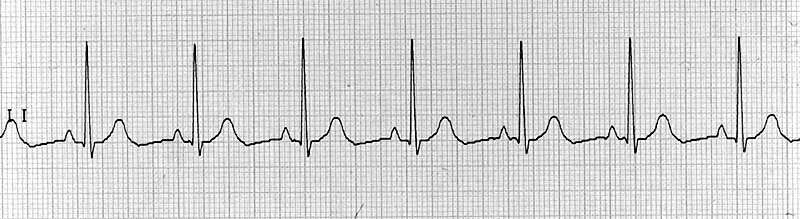 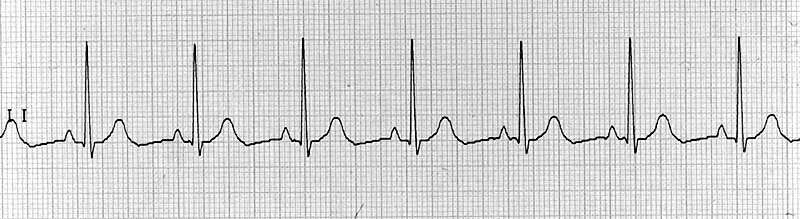 Variables Estudiadas en el ECG
Ejemplo Patología
Ritmo
Irregular
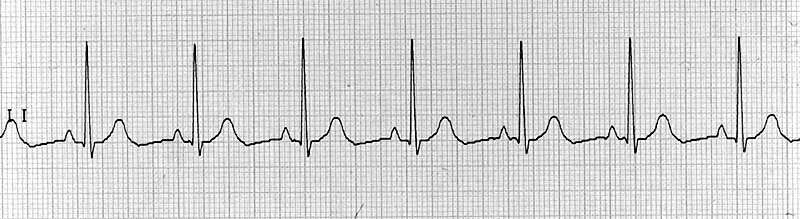 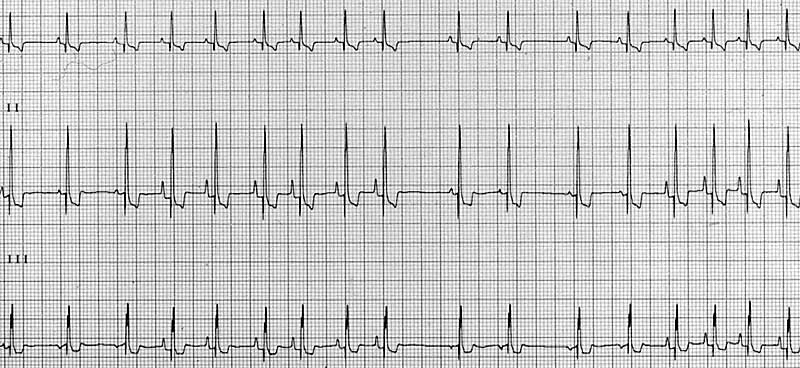 Variables Estudiadas en el ECG
Valores Normales
Frecuencia
Intervalo entre R - 1 seg = 60 lpm
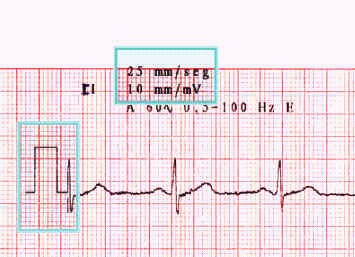 Variables Estudiadas en el ECG
Valores Normales
Duración
Ondas
Complejo QRS = 0.1 - 0.12 seg
Onda P = 0.12 seg
Segmento ST = Morfología
Segmentos
Intervalos
Intervalo PQ o PR  = 0.12 - 0.2 seg
Intervalo QTf = 0.35 - 0.45 seg
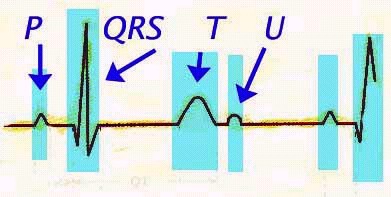 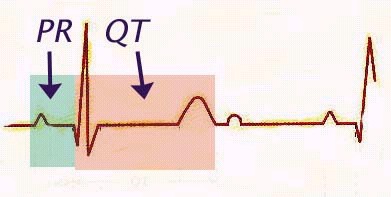 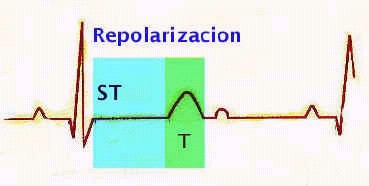 Variables Estudiadas en el ECG
Ejemplo Patología
Duración
Ondas
Segmentos
Intervalos
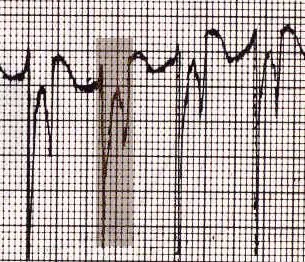 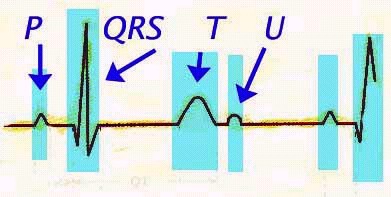 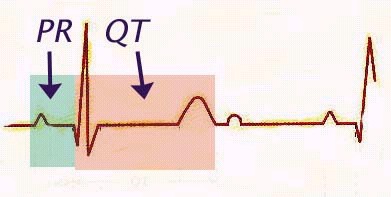 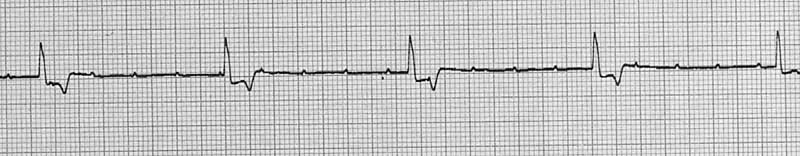 Variables Estudiadas en el ECG
Ejemplo Patología
Duración
Ondas
Segmentos
Intervalos
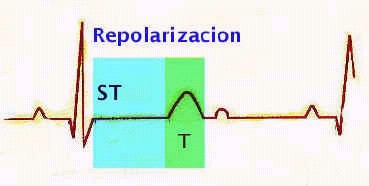 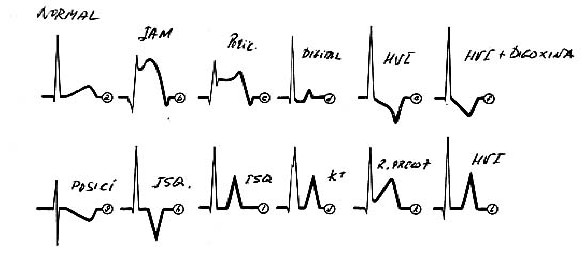 Variables Estudiadas en el ECG
Valores Normales
Amplitud Ondas
Voltaje más ALTO = Derivadas Precordiales
Voltaje INTERMEDIO = Derivadas Einthoven
Voltaje más BAJO = Derivadas Unipolares
Reglas de Voltaje
Voltaje DII = DI + DIII
Voltaje aVR + aVL + aVF = 0
Derivadas Precordiales
Voltaje OR y OS > 8 mm y <30 mm
Voltaje de OR + OS < 40 mm
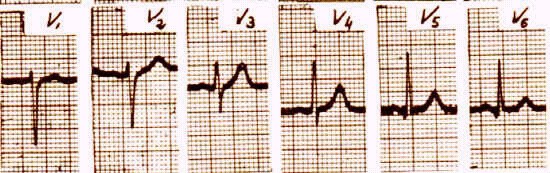 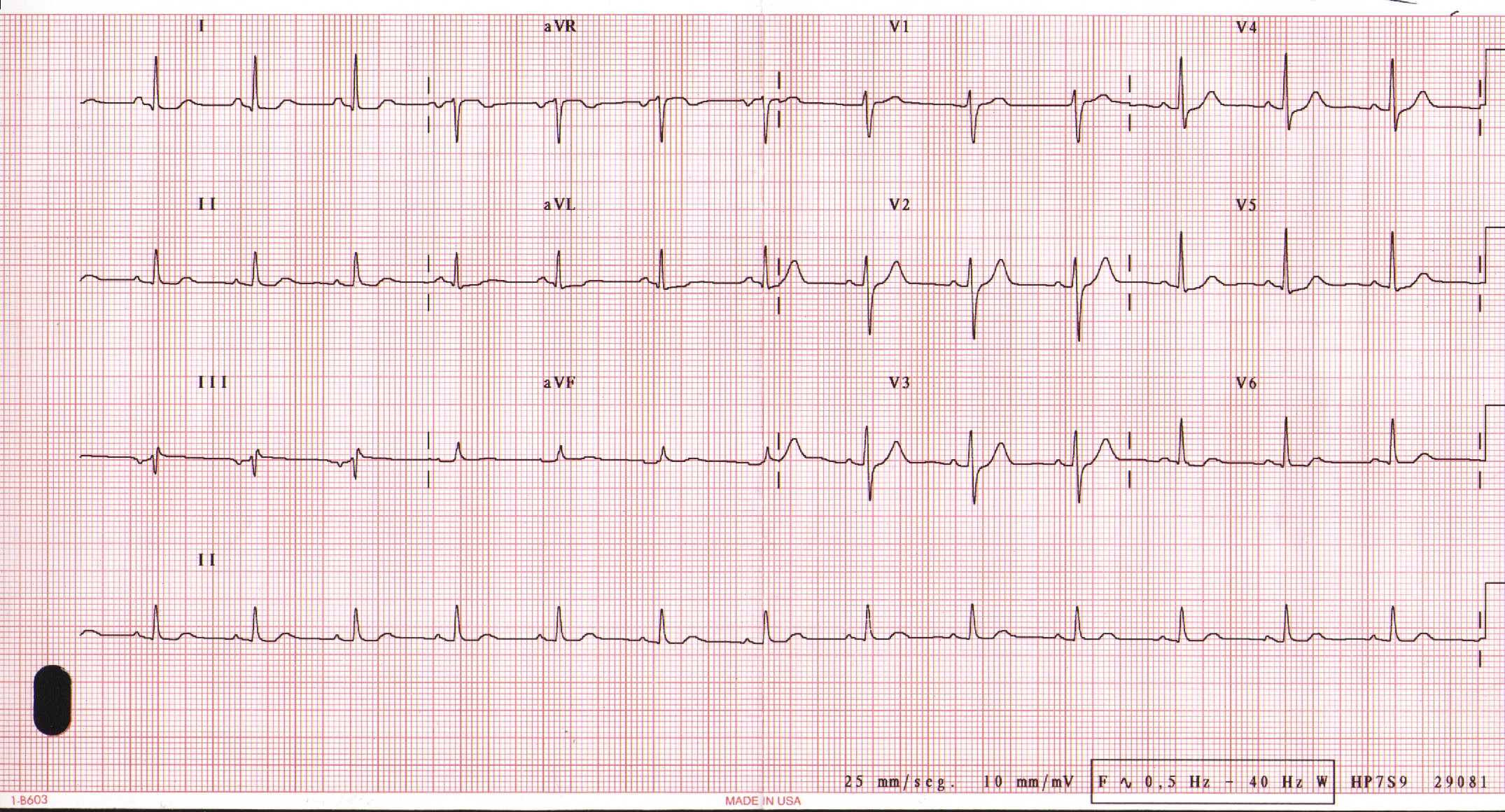 Voltaje más ALTO = Derivadas Precordiales
Voltaje más BAJO = Derivadas Unipolares
Voltaje INTERMEDIO = Derivadas Einthoven
Variables Estudiadas en el ECG
Ejemplo Patología
Amplitud Ondas
Derivadas Precordiales
Voltaje OR y OS > 8 mm y <30 mm
Voltaje de OR + OS < 40 mm
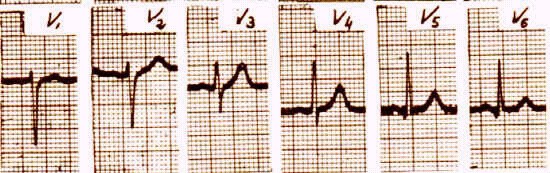 Variables Estudiadas en el ECG
Valores Normales
Eje Eléctrico
Complejo QRS
Eje QRS  entre -30º y 90º
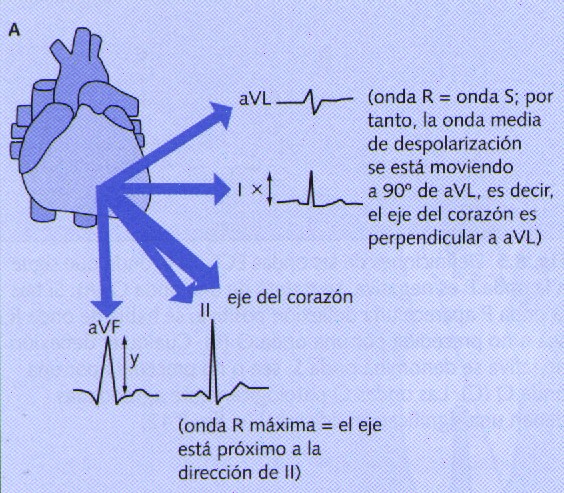 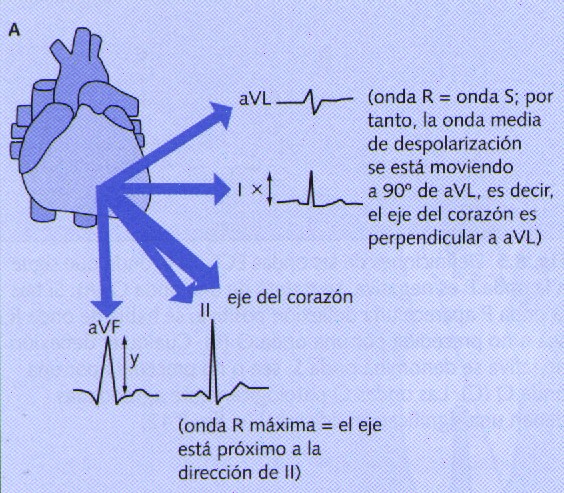 - 90º
- 60º
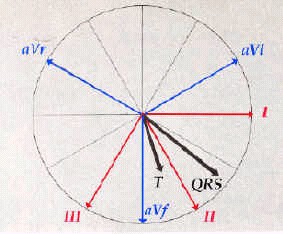 - 30º
0º
180º
30º
60º
120º
90º
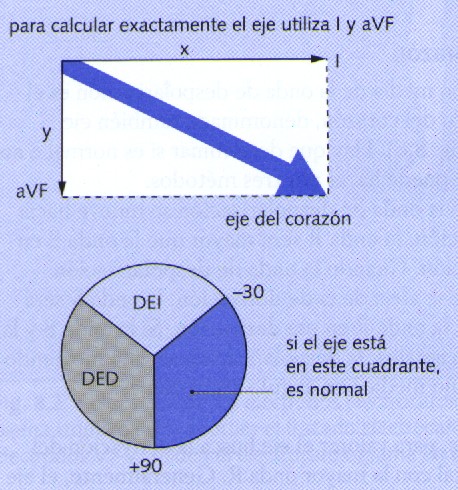 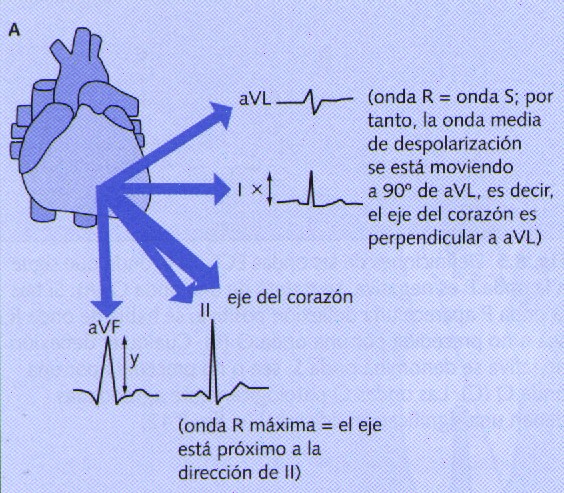 Variables Estudiadas en el ECG
Valores Normales
Eje Eléctrico
Complejo QRS
Eje QRS  entre -30º y 90º
- 8
10
0º
17º
90º
5
6
3
- 4
Variables Estudiadas en el ECG
Valores Normales
Eje Eléctrico
Complejo QRS
Eje QRS  entre -30º y 90º
- 17
19
- 3
22
12
- 15
- 90º
8º
3
0º
22
Variables Estudiadas en el ECG
Morfología de las Ondas
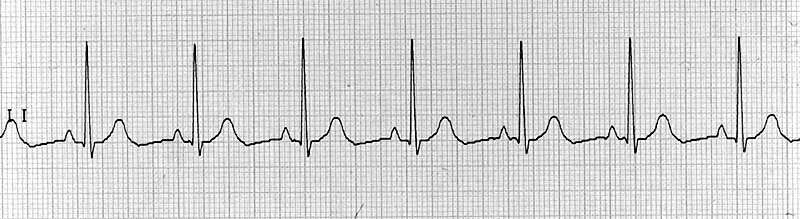 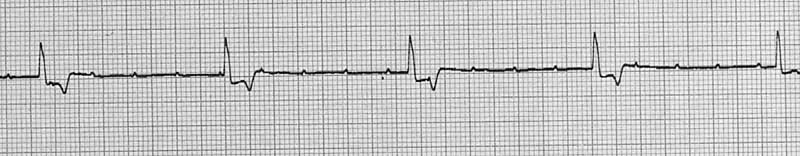 Variables Estudiadas en el ECG
Artefactos
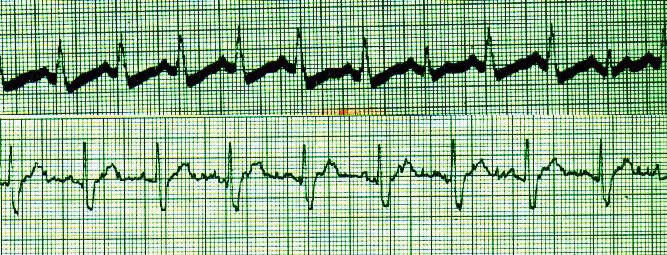 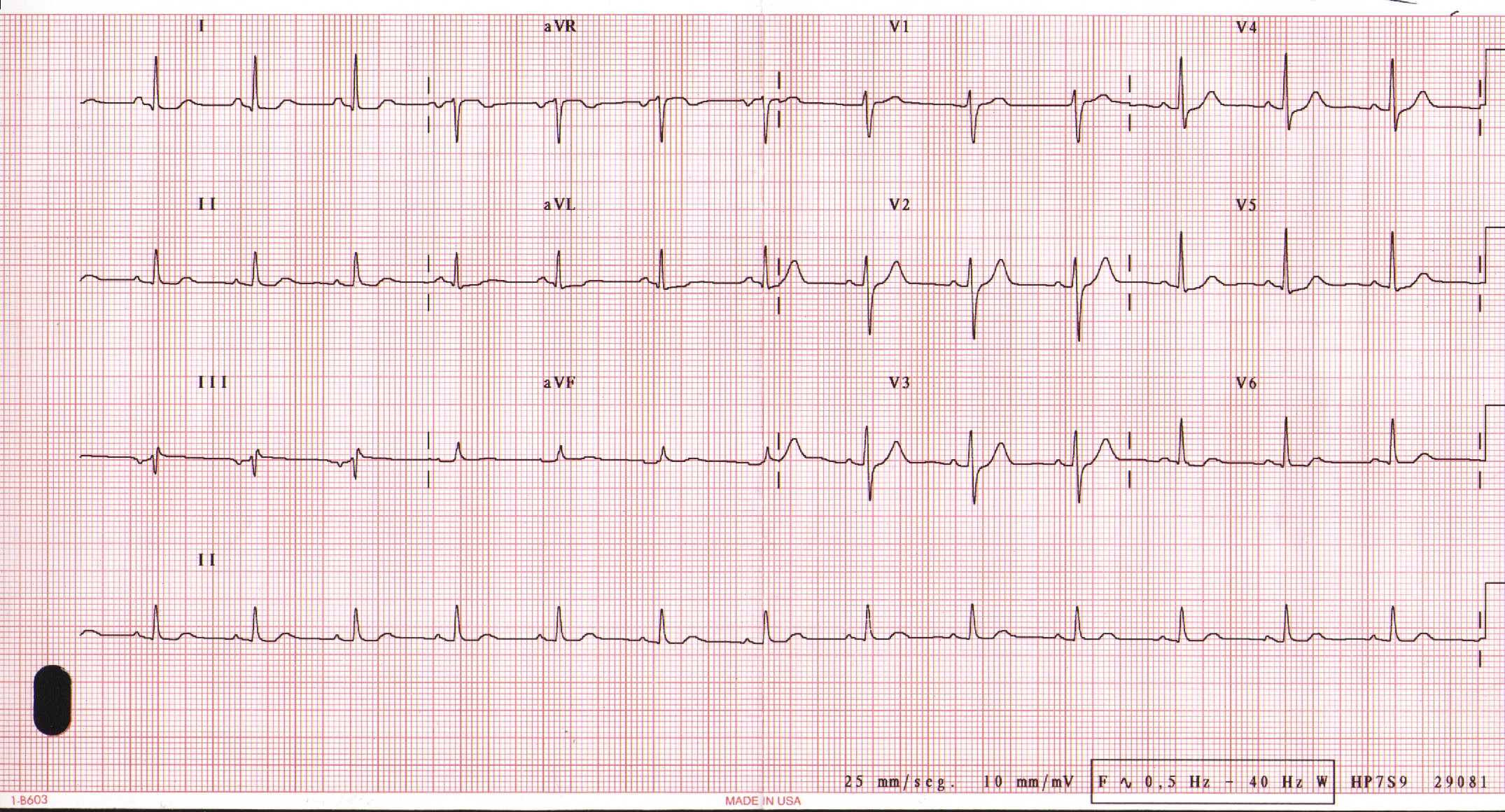 Interpretación Global del ECG
Bibliografía en la WEB
http://www10.uniovi.es/medvoice/u6.htm
http://www.svnp.es/Documen/ecg.htm
http://www.e-mergencia.com/html/historia_ecg/
http://es.geocities.com/simplex59/electrocardiograma.html
http://www.medspain.com/curso_ekg/cursoekg_indice.htm
http://www.umm.edu/esp_ency/article/003868.htm
http://www.viasalus.com/vs/B2C/cn/enciclopedia/ESP/ency/article/003868.jsp
http://www.estafilococo.com.ar/electrocardiol.htm
http://www.geocities.com/estandar_ecg/
http://webs.comb.es/aranda/eind.html
http://webs.comb.es/aranda/eind.html
http://sabanet.unisabana.edu.co/medicina/semestre3/fisiologia/ec299g.html
http://www.vet.ohio-state.edu/docs/vm600/ecglab/image01.html